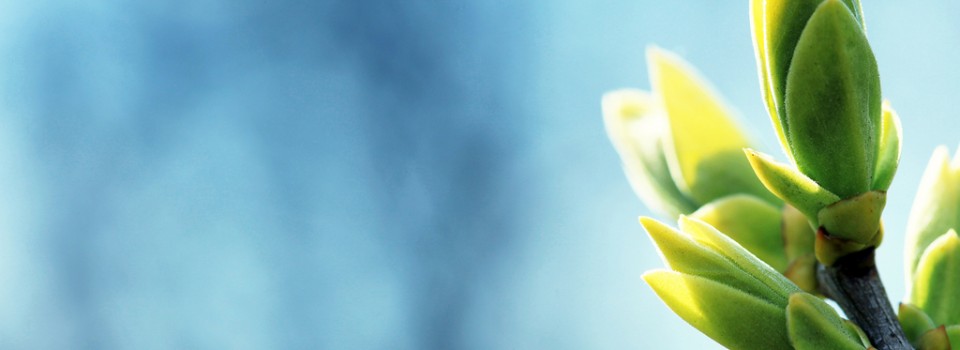 OMICS international
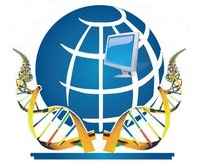 OMICS International through its Open Access Initiative is committed to make genuine and reliable contributions to the scientific community. OMICS International hosts over 700 leading-edge peer reviewed Open Access Journals and organizes over 1000 International Conferences annually all over the world. OMICS International journals have over 10 million readers and the fame and success of the same can be attributed to the strong editorial board which contains over 50000 eminent personalities that ensure a rapid, quality and quick review process. OMICS International signed an agreement with more than 1000 International Societies to make healthcare information Open Access.
Contact us at: contact.omics@omicsonline.org
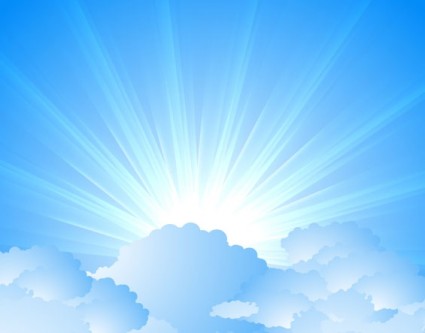 OMICS Journals are welcoming Submissions
OMICS International welcomes submissions that are original and technically so as to serve both the developing world and developed countries in the best possible way.
OMICS Journals  are poised in excellence by publishing high quality research. OMICS International follows an Editorial Manager® System peer review process and boasts of a strong and active editorial board.
Editors and reviewers are experts in their field and provide anonymous, unbiased and detailed reviews of all submissions.
The journal gives the options of multiple language translations for all the articles and all archived articles are available in HTML, XML, PDF and audio formats. Also, all the published articles are archived in repositories and indexing services like DOAJ, CAS, Google Scholar, Scientific Commons, Index Copernicus, EBSCO, HINARI and GALE.
For more details please visit our website: http://omicsonline.org/Submitmanuscript.php
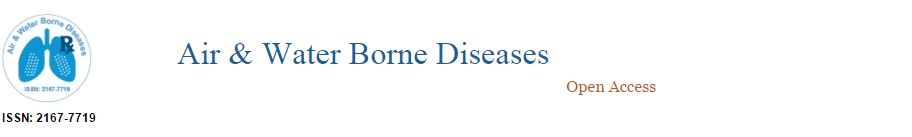 Editorial Board
Charles A DownsDepartments of Pediatrics and Physiology
Emory University
USA
Tel: 404-727-4702
Fax: 404-727-2648
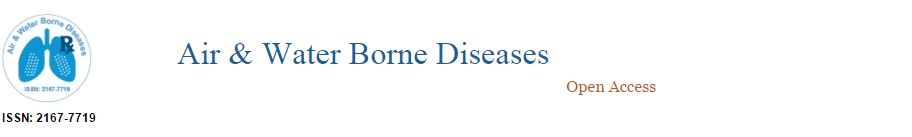 Biography
Dr. Downs is a nurse with extensive clinical experience in pulmonary and critical care medicine. He received his PhD from The University of Arizona where he studied the effects of cigarette smoke on alveolar epithelial type 1 cells and microvascular endothelial cells using a variety of cell culture models. He is currently a postdoctoral fellow at Emory University in the departments of pediatrics and physiology where he is continuing to investigate the physiological and toxicological effects of cigarette smoke exposure on the lung.
> > >
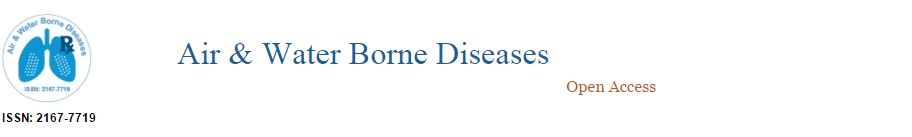 Downs research interest include elucidating the mechanisms through which inhaled toxicants, such as cigarette smoke, result in injury and disease. He is interested in sodium channel responses to toxicants in the alveolar epithelium, oxidative stress and oxidant signaling and cross-talk between the alveolar epithelium and microvascular endothelium.
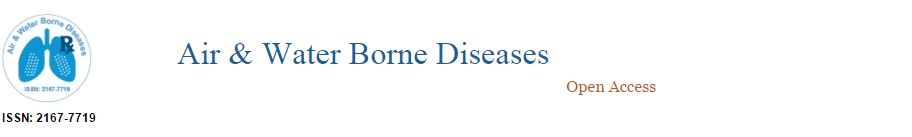 Publications
Acute effects of cigarette smoke extract on alveolar epithelial sodium channel activity and lung fluid clearance.
Downs CA, Kreiner LH, Trac DQ, Helms MN.

Ethanol alters alveolar fluid balance via Nadph oxidase (NOX) signaling to epithelial sodium channels (ENaC) in the lung.
Downs CA, Trac DQ, Kreiner LH, Eaton AF, Johnson NM, Brown LA, Helms MN.
H2O2 regulates lung epithelial sodium channel (ENaC) via ubiquitin-like protein Nedd8.

Downs CA, Kumar A, Kreiner LH, Johnson NM, Helms MN.

β-Adrenergic agonists differentially regulate highly selective and nonselective epithelial sodium channels to promote alveolar fluid clearance in vivo.

Downs CA, Kriener LH, Yu L, Eaton DC, Jain L, Helms MN.
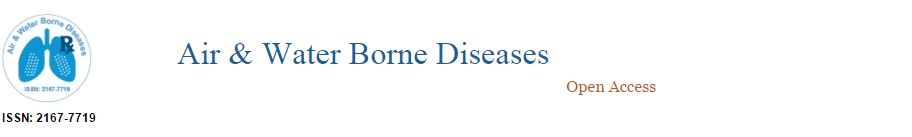 Age-related differences in cigarette smoke extract-induced H2O2 production by lung endothelial cells.

Downs CA, Montgomery DW, Merkle CJ.

Toxic stress, inflammation and symptomatology of chronic complications in diabetes.

Downs CA, Faulkner MS.
Formaldehyde exposure during pregnancy.

Amiri A1, Pryor E, Rice M, Downs CA, Turner-Henson A, Fanucchi MV.

Oxidized glutathione (GSSG) inhibits epithelial sodium channel activity in primary alveolar epithelial cells.

Downs CA, Kreiner L, Zhao XM, Trac P, Johnson NM, Hansen JM, Brown LA, Helms MN.
Preclinical anatomical, molecular, and functional imaging of the lung with multiple modalities.

Gammon ST, Foje N, Brewer EM, Owers E, Downs CA, Budde MD, Leevy WM, Helms MN.
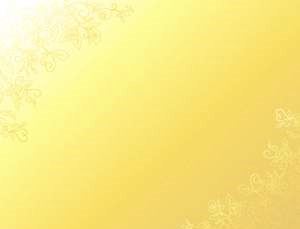 Journal of Air & Water Borne Diseases
Related Journals
Journal of Bacteriology & Parasitology
Journal of Medical Microbiology & Diagnosis
Journal of Microbial & Biochemical Technology
Journal of Plant Pathology & Microbiology
Journal of Vaccines & Vaccination
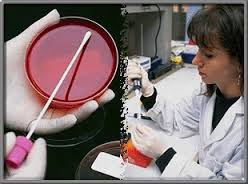 Journal of Air & Water Borne DiseasesRelated Conferences
Allergy Conference 
4th Bacteriology and Infectious Diseases Conference
2nd Infectious Diseases Congress
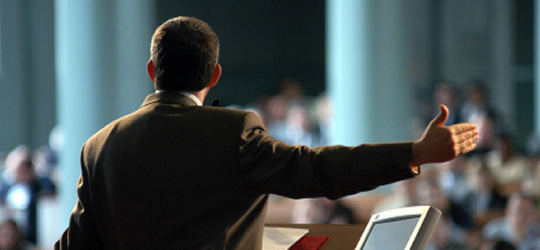 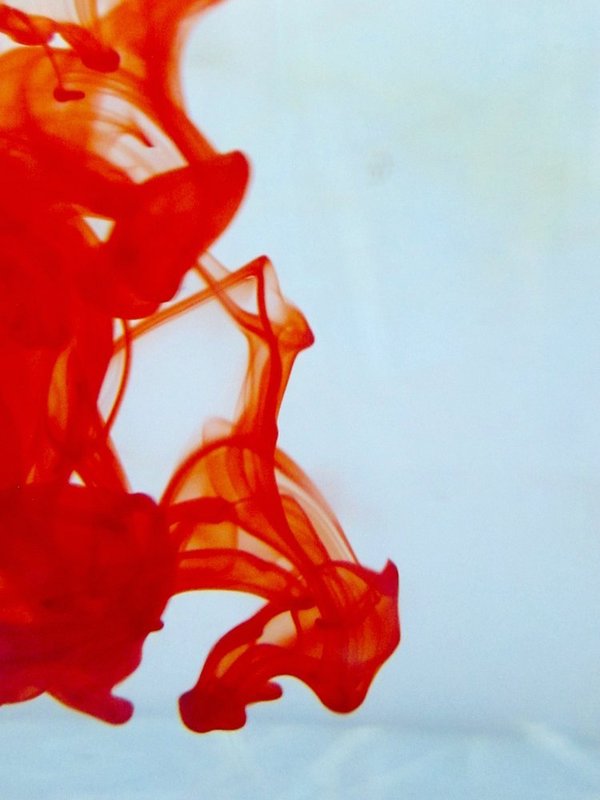 OMICS International Open Access Membership
OMICS International Open Access Membership enables academic and research institutions, funders and corporations to actively encourage open access in scholarly communication and the dissemination of research published by their authors.
For more details and benefits, click on the link below:
http://omicsonline.org/membership.php
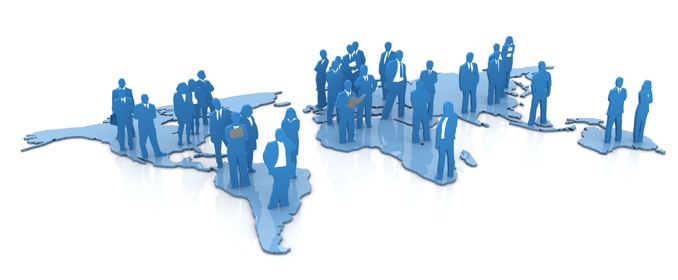